Реостаты.Лабораторная работа«Изменение силы тока реостатом»
Ф-8
Повторение материала
Сформулируйте закон Ома.
От каких величин зависит сопротивление проводника? По какой формуле вычисляется сопротивление?
В каких единицах измеряется удельное сопротивление?
Чему равно сопротивление 100 м медного провода сечением 1мм2?
Сколько метров никелинового провода сечением 0,1 мм2 потребуется для изготовления реостата сопротивлением 180 Ом?
Реостат
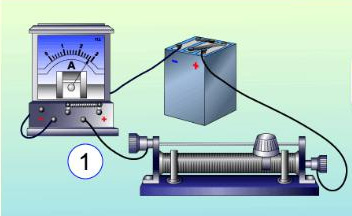 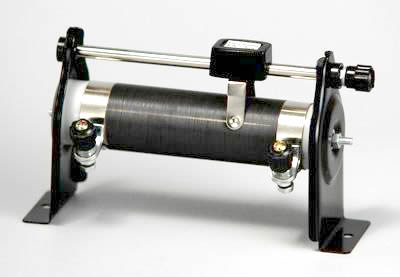 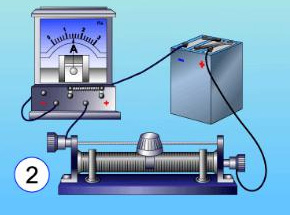 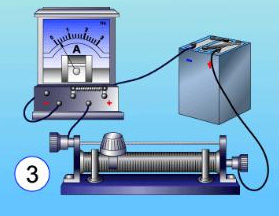 Демонстрация работы реостата
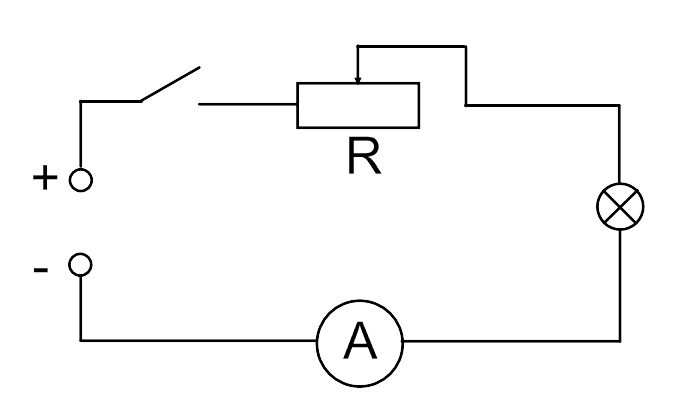 Лабораторный реостат
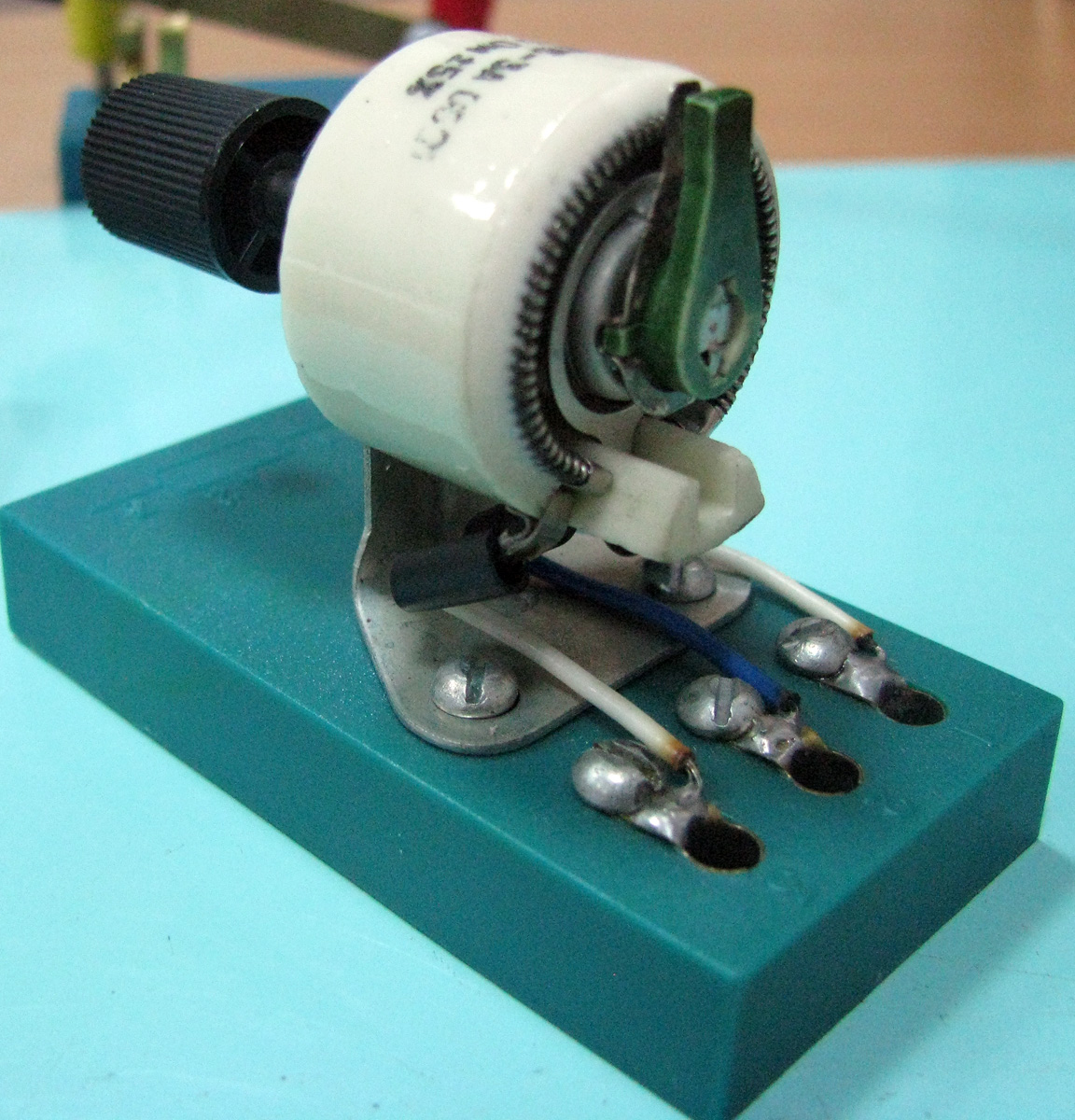 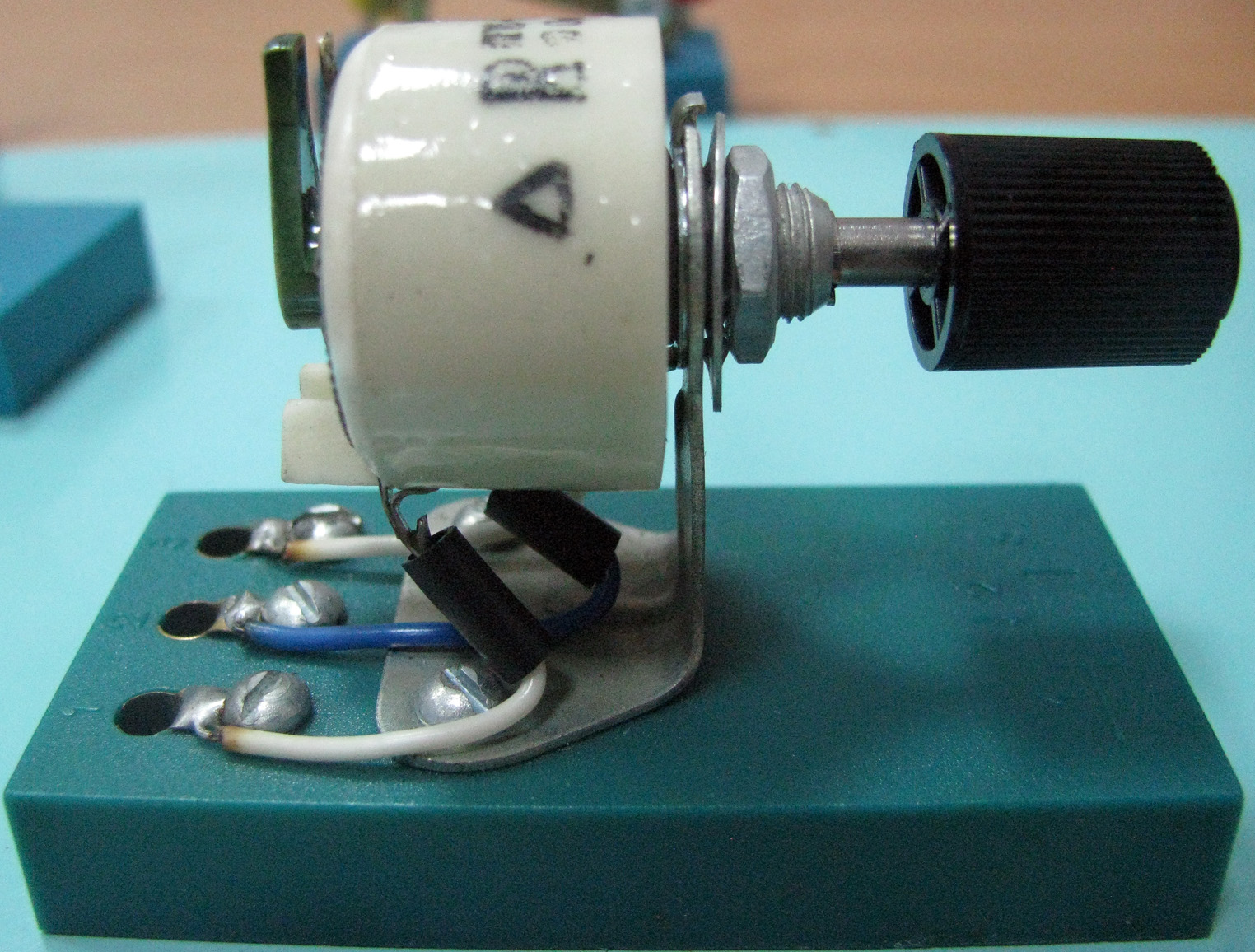 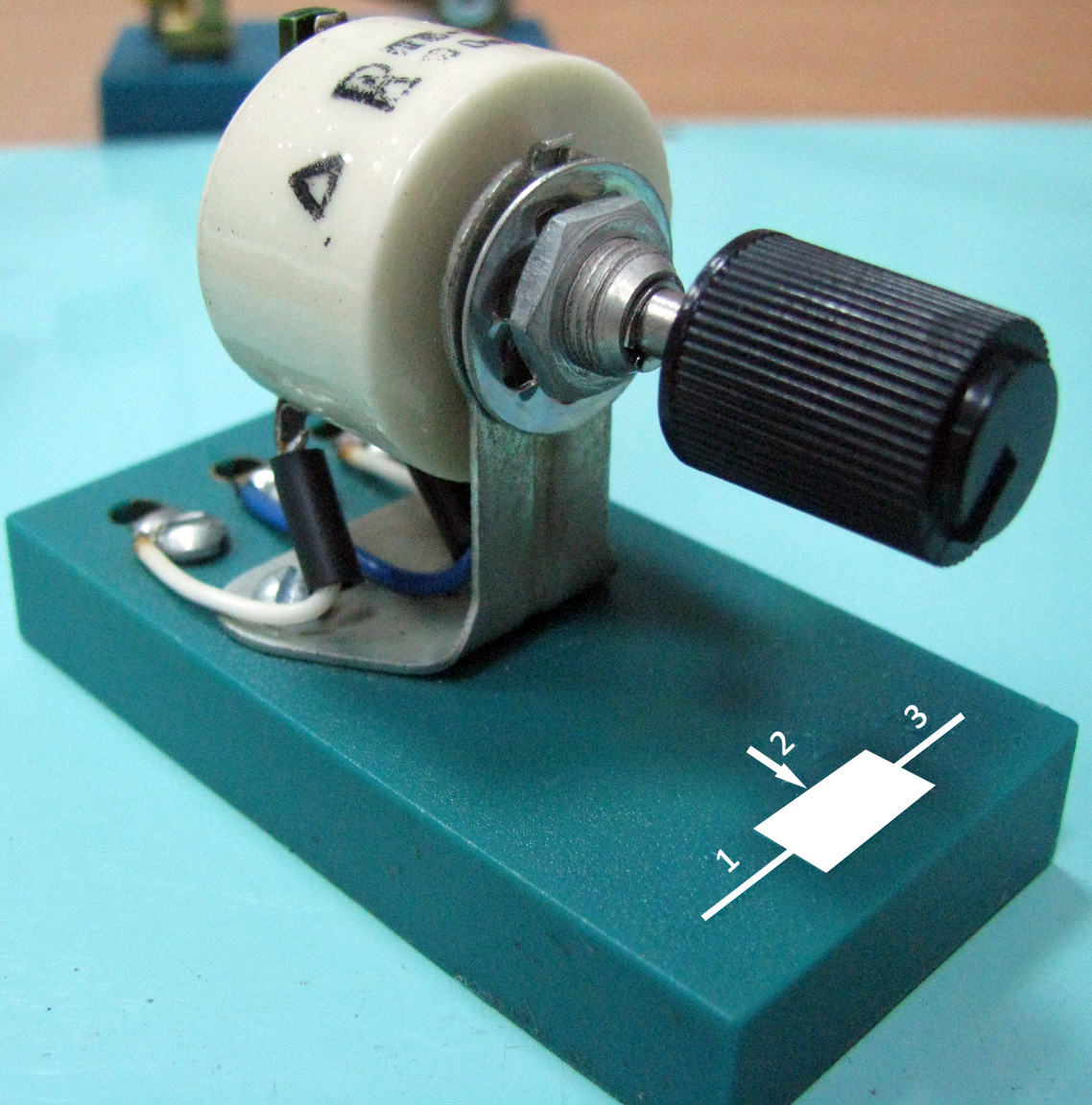 Работа лабораторного реостата
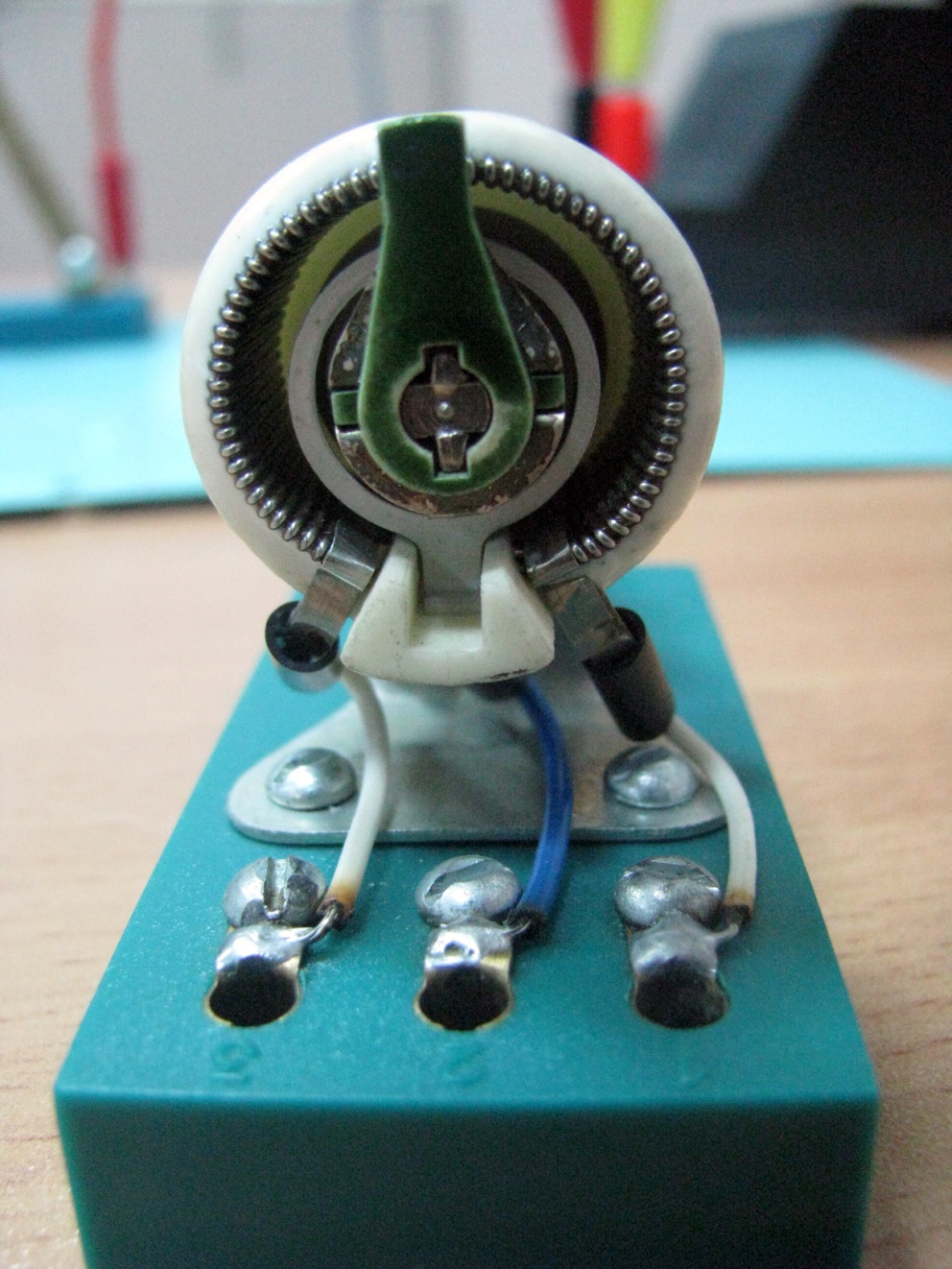 Лабораторный реостат
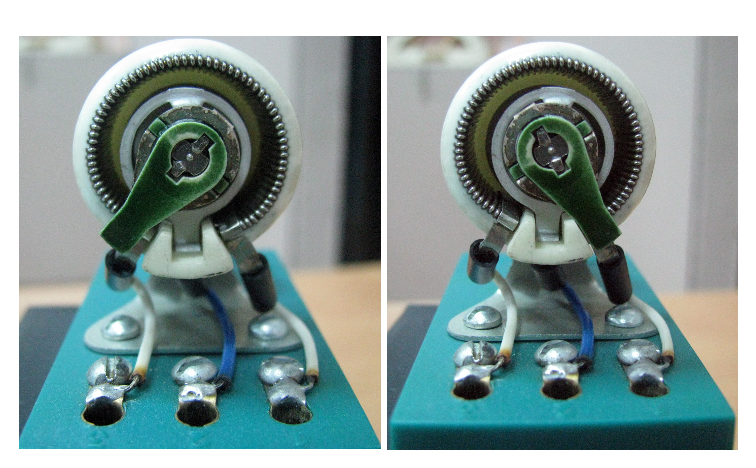 Выполнение лабораторной работы
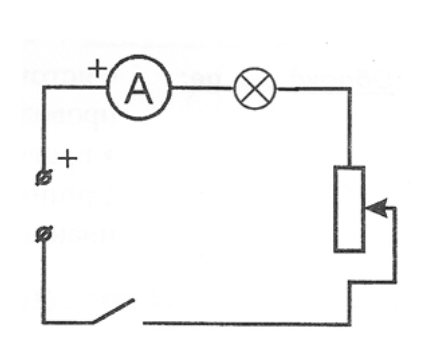 Домашнее задание
§ 43, упр. 35